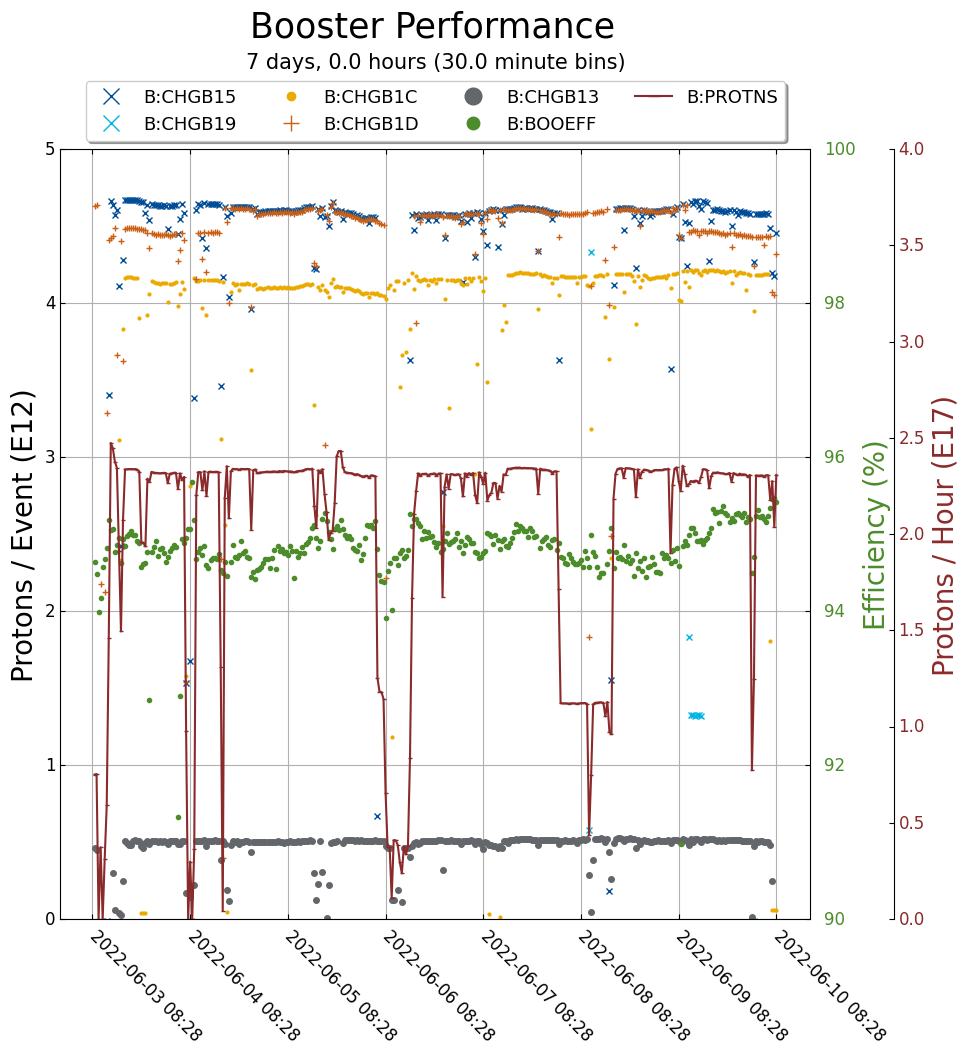 Booster Operations
Unplanned downtime: 17 minutes
Minor RF trips
Other downtime: 1h10m
LLRF reboot
Cogging module swap

$1D: 4.4 e12  
$15: 4.6 e12
$1C: 4.0 e12
$13: 0.5 e12

Throughput 	2.4e17/hr
Efficiency 	95%
1
6/10/2022
John Kuharik | Booster Operations